NOAA Projects Repository in VLab
“No Transitions, No Outcomes”
VLab Forum
March 18, 2015
Stephan Smith 
Director, NOAA’s VLab
NWS/Meteorological Development Lab (MDL)

Michael Giebler
NWS/CIRA/MDL
What is the NOAA Projects Repository in VLab?
It is a web interface that allows: 

NOAA employees to investigate and compare R&D projects active in the agency to improve collaboration and R2A situational awareness
Allow the owners of NOAA R&D projects to input their project data to a central location in compliance with NAO 216-105 and the FY15 R2A performance measure pilot.
2
“R2A” Defined
The transition of R&D to APPLICATION (R2A) means either:
 
R2O:
The transition to OPERATIONS (to NOAA operations or to the operations of external partners and agencies)
 
R2C:
The transition to COMMERCIAL applications (via patents, licenses, CRADAs)

R2U:
The transition to OTHER USES (e.g. policy and regulations, resource management, public education and outreach)
3
Transition Models:
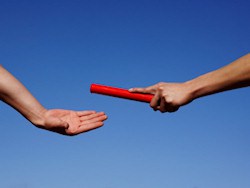 R2O:  “Pass the Baton”
 

R2C: “Tech Transfer”


R2U:”Letter in the Mail” or “Message in a Bottle”
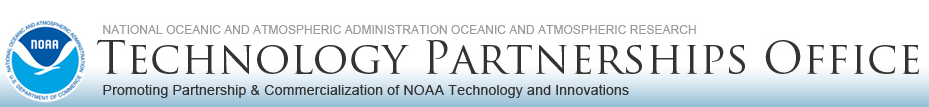 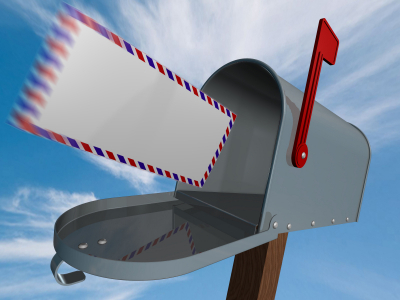 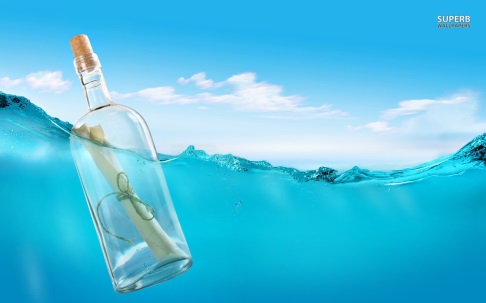 4
Measuring the Performance of NOAA’s R&D Ecosystem with respect to R2A
NOAA’s R&D ‘Ecosystem’:
12,OOO employees
5 Line Offices
7 Research Labs
16 Cooperative Institutes
100s of Operational Systems
100s R&D Units
5
Proposed Framework
APPLICATION
TRL 9
Projects move through four life-cycle phases on their way to (and including) application
These four phases can be aligned with standard Technical Readiness Level (TRL) maturity index
Applications can be of three different types: Operations, Commercial applications, or Other uses (see prior slide)
The four phases (and underlying TRLs) may have variants (with more specific definitions), based on type of application, or domain of R&D
DEMONSTRATION
TRLs 5-8
DEVELOPMENT
TRLs 3-4
RESEARCH
TRLs 1-2
6
Effective R2A
100%
(1,000)
APPLICATION
TRL 9
1,000
50%
(1,000)
DEMONSTRATION
TRLs 5-8
1,000
20%
(2,000)
DEVELOPMENT
TRLs 3-4
2,000
RESEARCH
TRLs 1-2
10,000 projects
7
Ineffective R2A
1%
(100)
APPLICATION
TRL 9
100
88%
(7,000)
DEMONSTRATION
TRLs 5-8
7,000
80%
(8,000)
DEVELOPMENT
TRLs 3-4
8,000
RESEARCH
TRLs 1-2
10,000 projects
8